PHY 711 Classical Mechanics and Mathematical Methods
10-10:50 AM  MWF  Olin 103

Plan for Lecture 1:
 Welcome & overview
 Class structure & announcements
 Introduction to algebraic manipulation software – Maple and Mathematica
Start reading Chap. 1 for next time
8/26/2019
PHY 711  Fall 2019 -- Lecture 1
1
Comment about Physics Colloquia
http://www.physics.wfu.edu
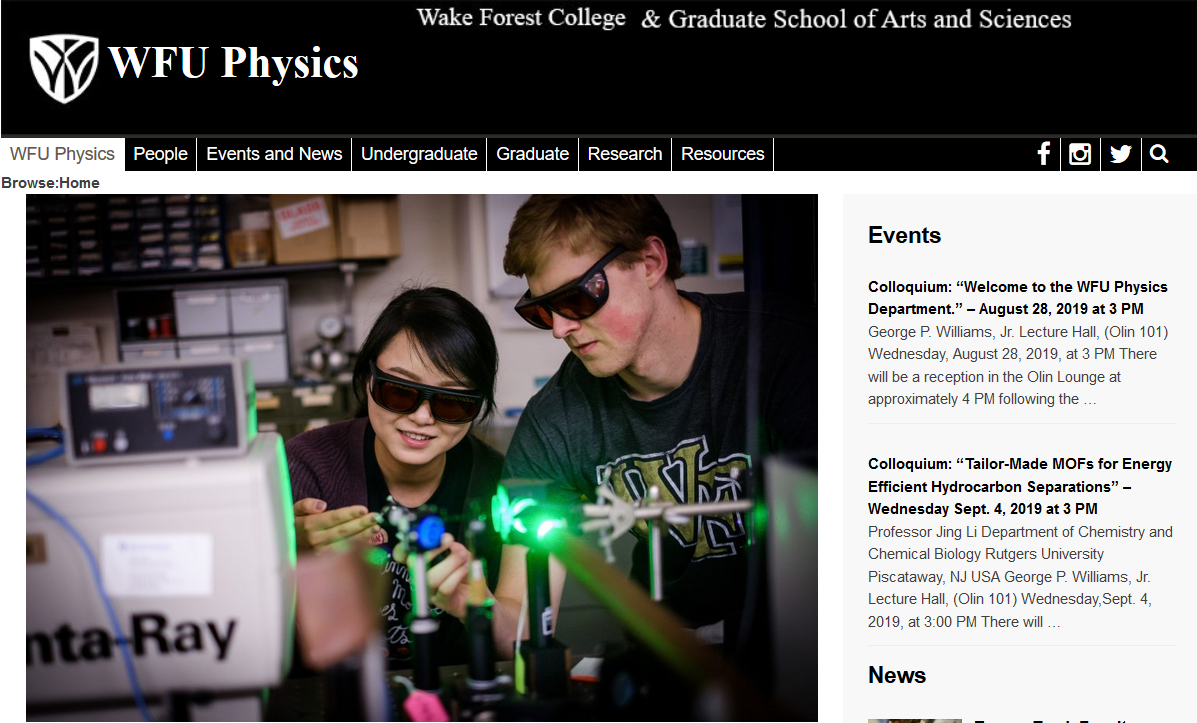 8/26/2019
PHY 711  Fall 2019 -- Lecture 1
2
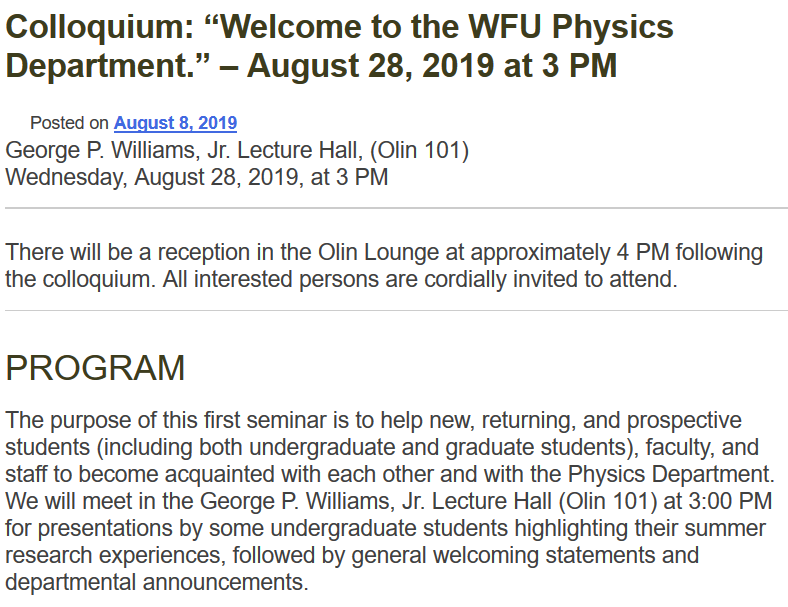 8/26/2019
PHY 711  Fall 2019 -- Lecture 1
3
Course schedule and office hours
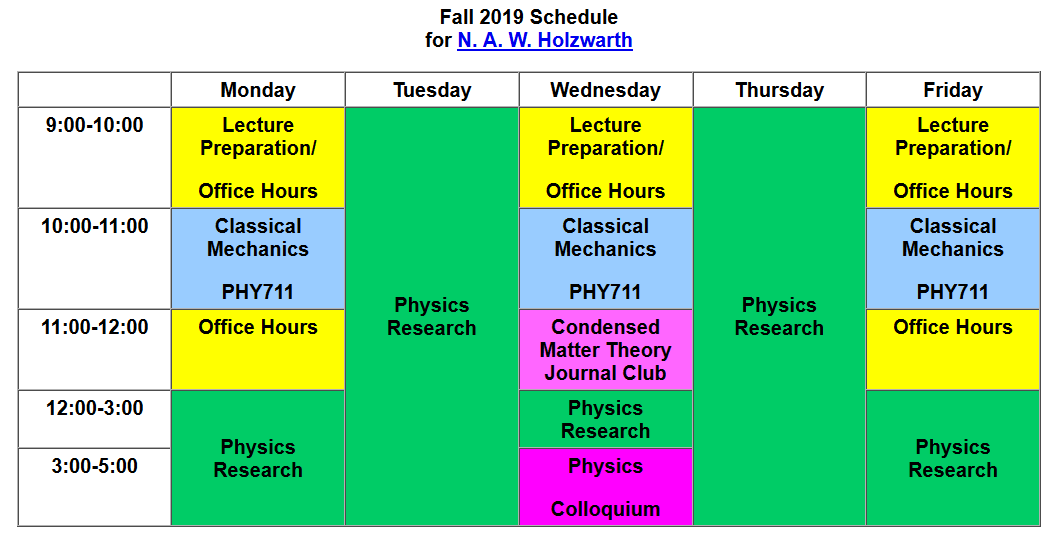 Please feel free to email me  natalie@wfu.edu to set up an appointment outside of “official” office hours.
Office:   Olin 300                 Office Phone: 336-758-5510
8/26/2019
PHY 711  Fall 2019 -- Lecture 1
4
Textbook:
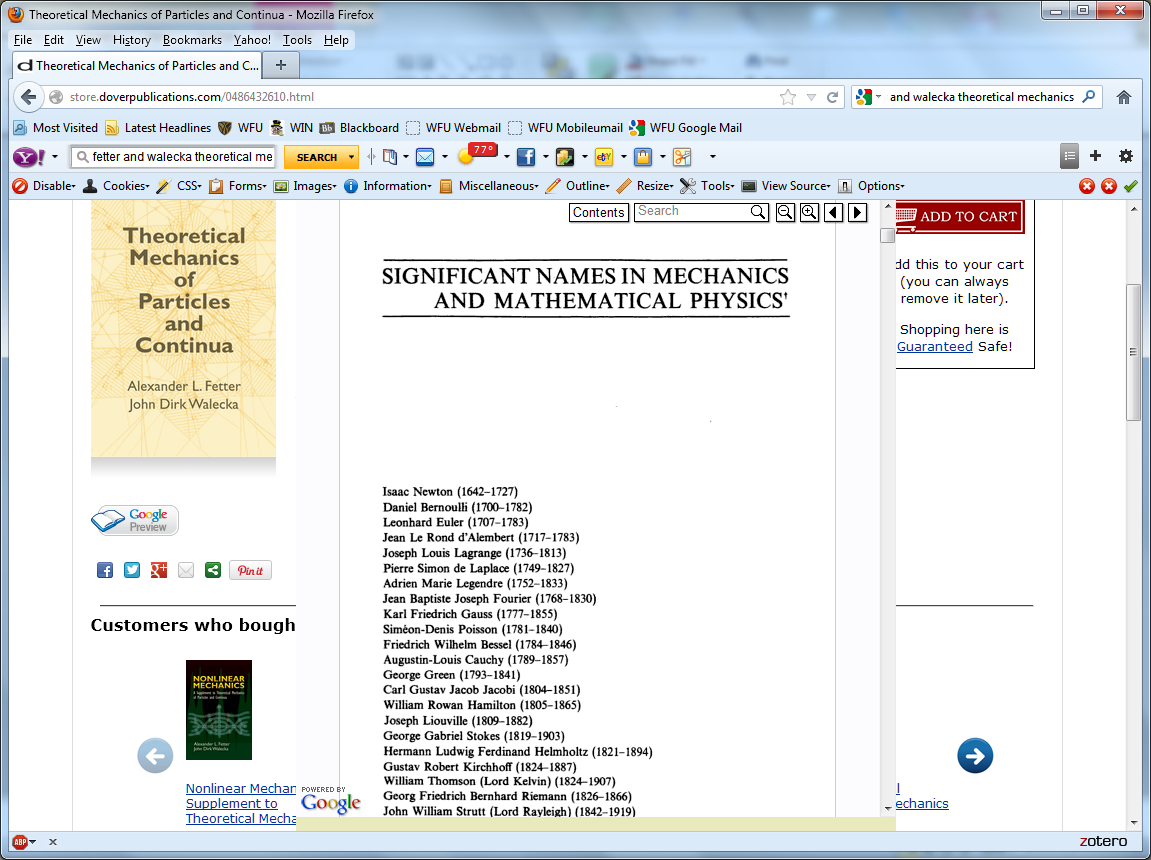 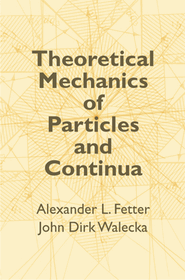 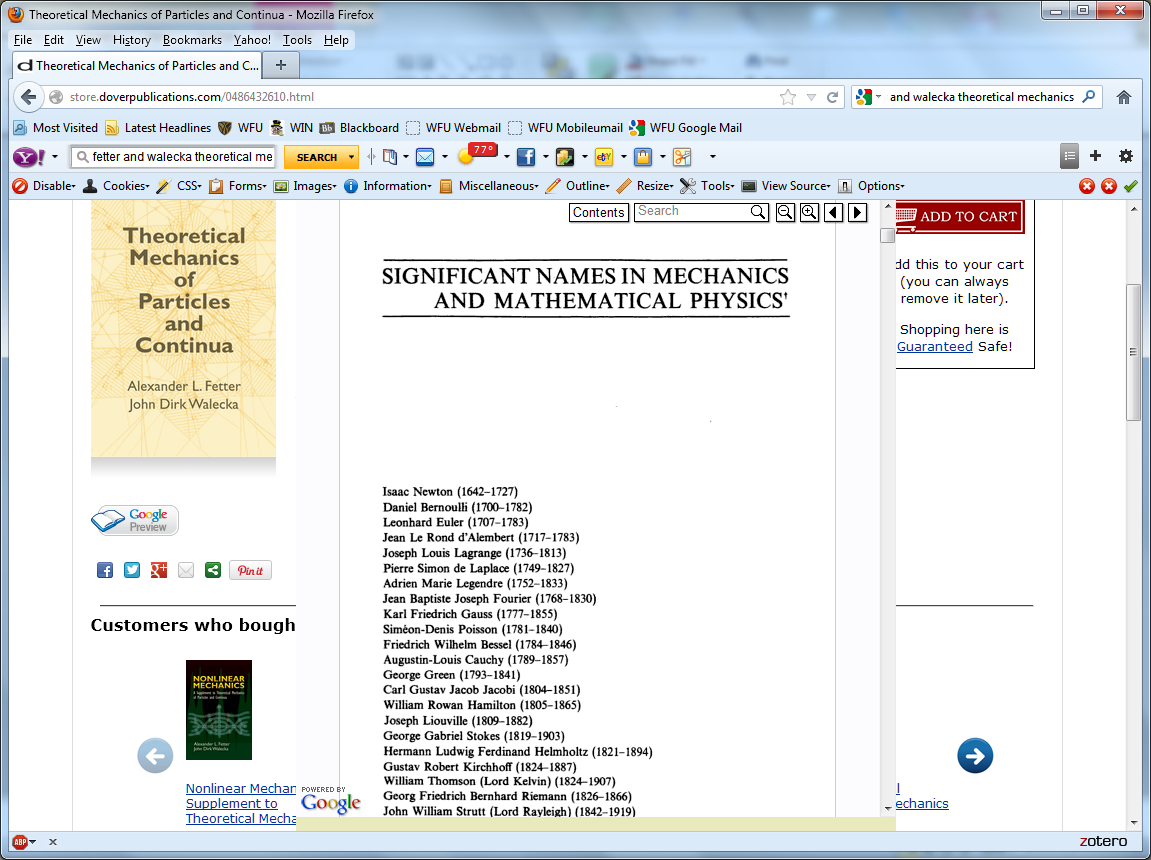 8/26/2019
PHY 711  Fall 2019 -- Lecture 1
5
Comment –    Classical Mechanics is not Dead!
     
While the topic of classical mechanics was well established by 1920, it forms the foundation of modern investigations and its extensions can be found in many current research areas.


Examples:
Atomistic simulations of materials – “molecular dynamics”
Scattering theory/experiments
Rocket science
Limiting results of quantum mechanics
8/26/2019
PHY 711  Fall 2019 -- Lecture 1
6
Topics
Math Methods
Use of Maple and/or Mathematica
Solutions methods for differential equations 
Green’s function methods
Special functions
Matrix properties; eigenvalues and eigenvectors
Fourier transforms
Laplace transforms
Contour integration
Classical Mechanics
Scattering theory
Accelerated reference frames
Calculus of variation
Lagrangian formalism
Hamiltonian formalism
Oscillations about equilibrium
Wave equations
Rigid rotation; moments of inertia
Physics of fluids
Sound waves in fluids and solids
Surface waves
Heat conduction
Viscous fluids
Elastic continua
8/26/2019
PHY 711  Fall 2019 -- Lecture 1
7
Course webpage https://users.wfu.edu/natalie/f19phy711
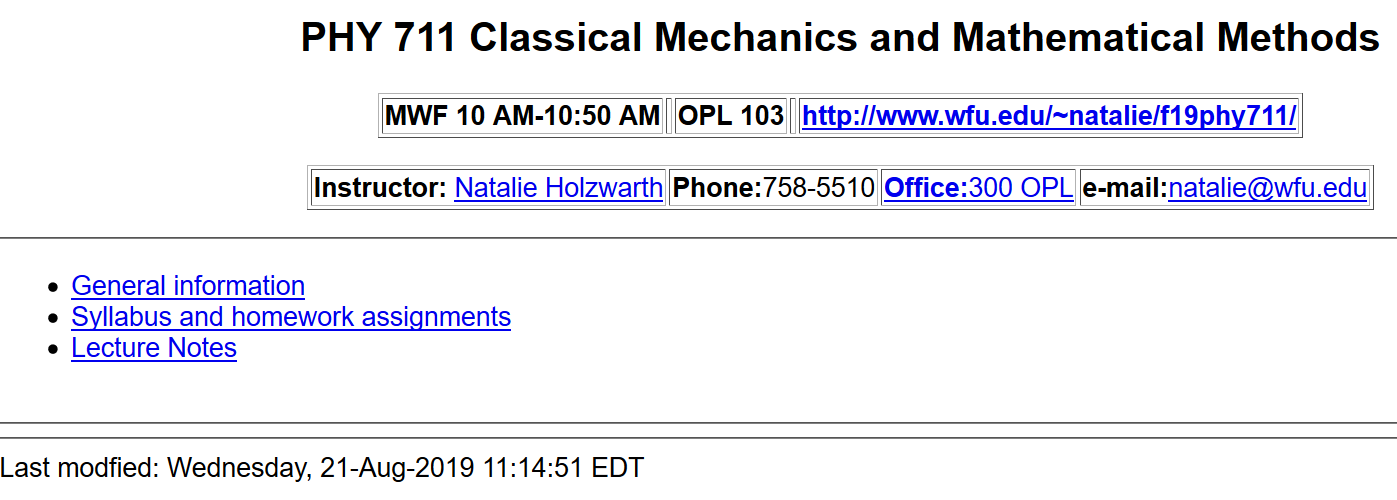 8/26/2019
PHY 711  Fall 2019 -- Lecture 1
8
Course webpage: 
http://www.wfu.edu/~natalie/f19phy711
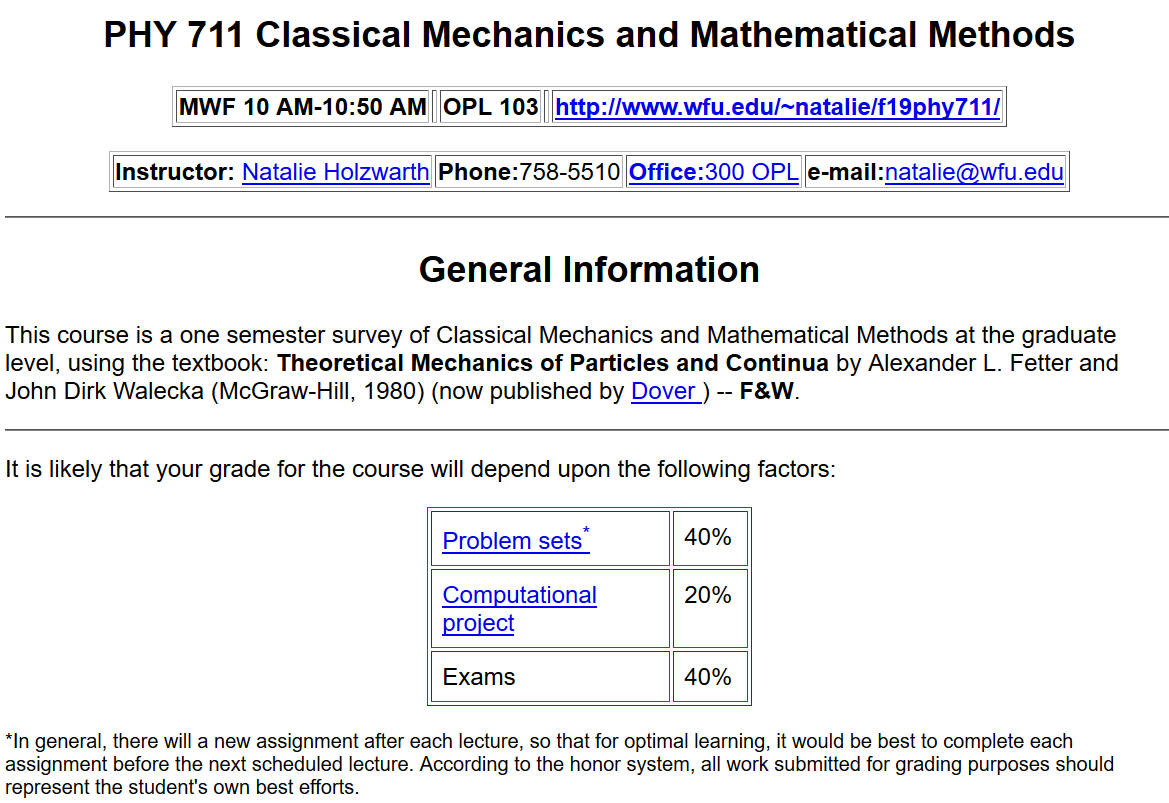 8/26/2019
PHY 711  Fall 2019 -- Lecture 1
9
Course webpage: http://www.wfu.edu/~natalie/f19phy711
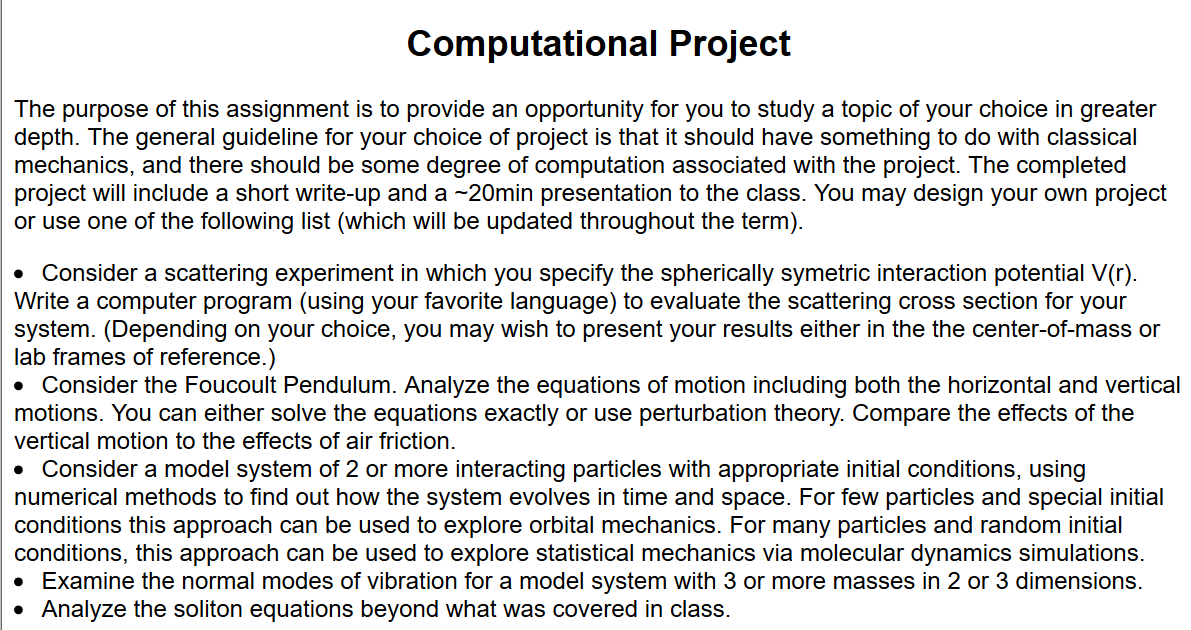 8/26/2019
PHY 711  Fall 2019 -- Lecture 1
10
Looking ahead --
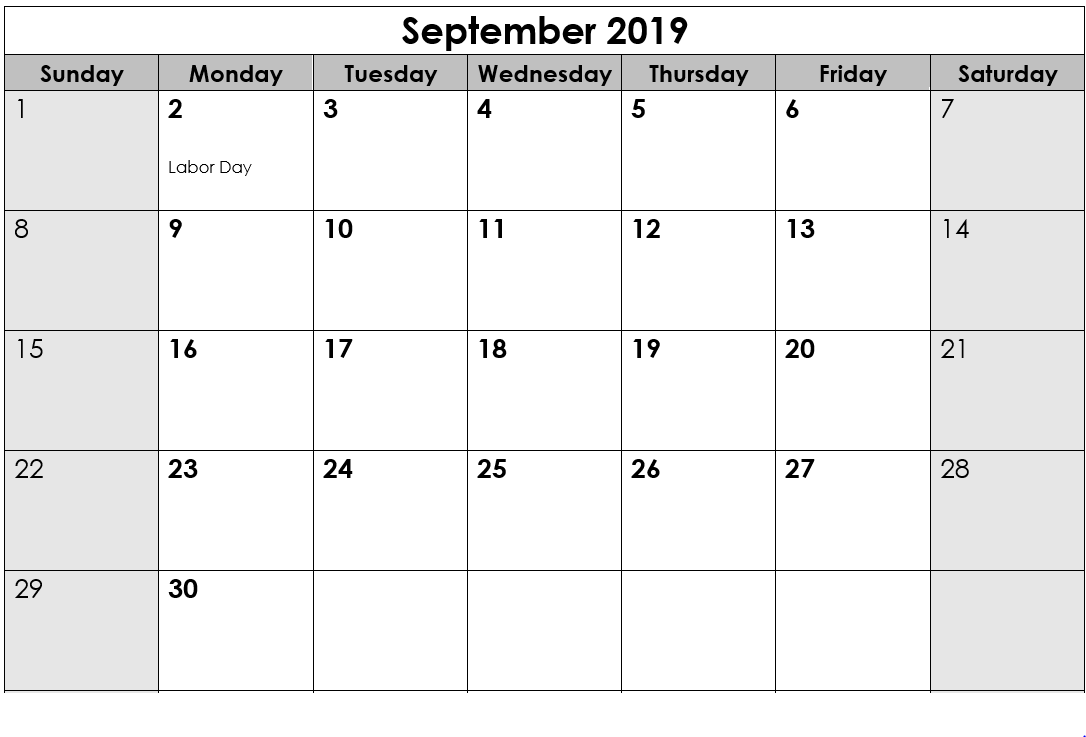 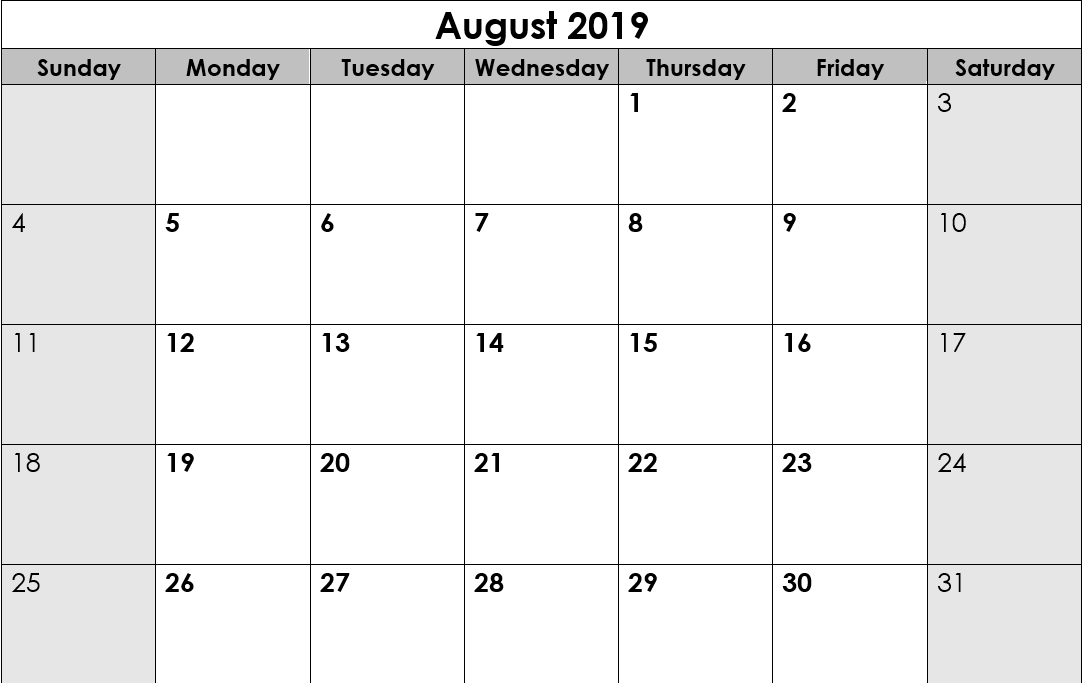 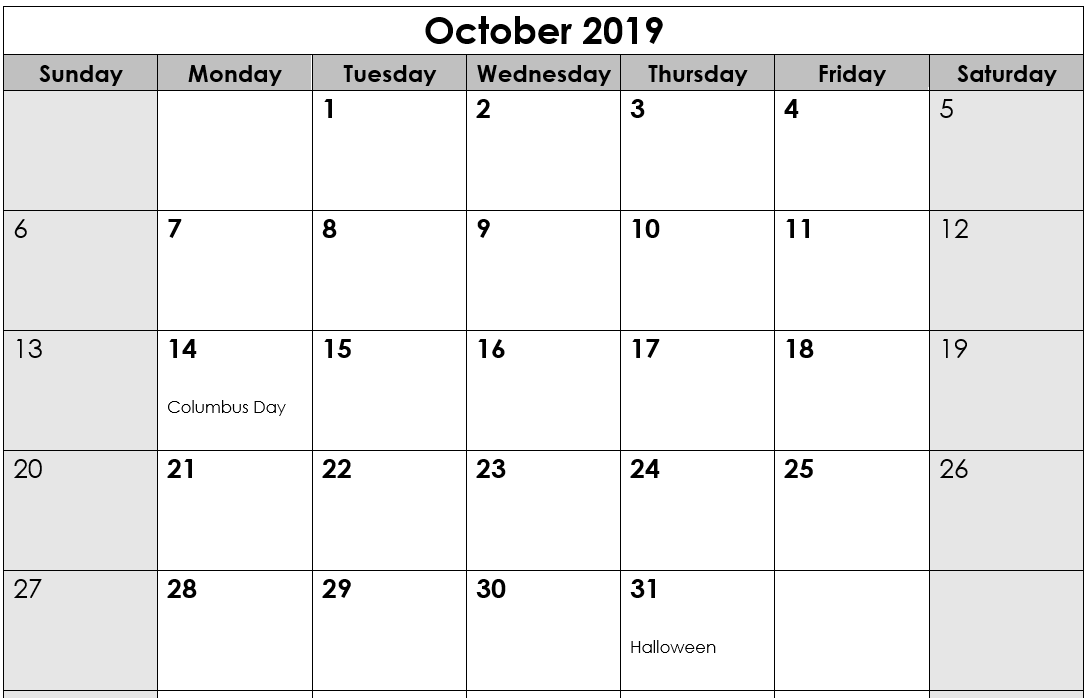 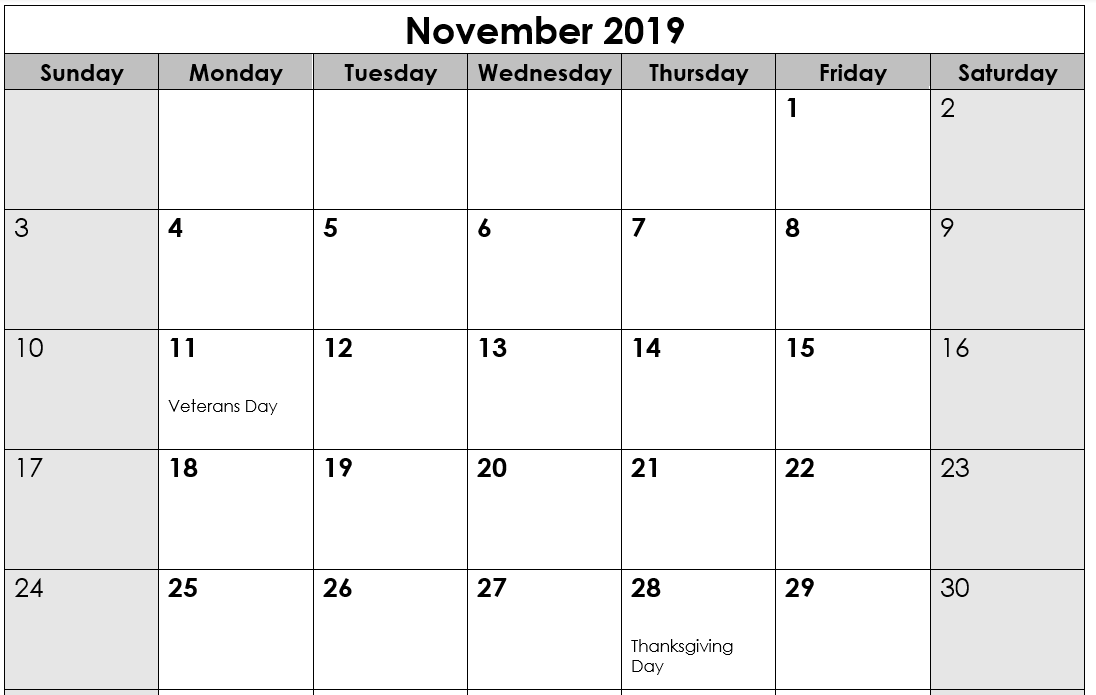 Fall break
Take home mid-term
8/26/2019
PHY 711  Fall 2019 -- Lecture 1
11
Course webpage: http://www.wfu.edu/~natalie/f19phy711/homework
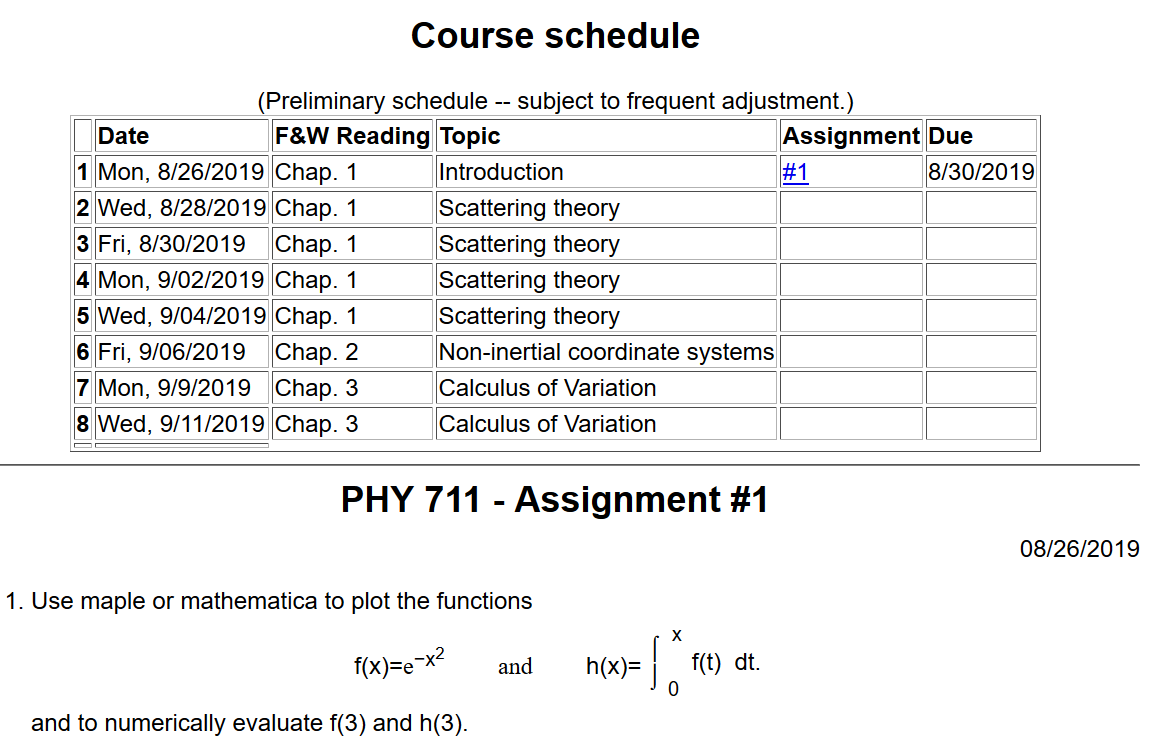 8/26/2019
PHY 711  Fall 2019 -- Lecture 1
12
Comment on software useful for this course

https://software.wfu.edu/
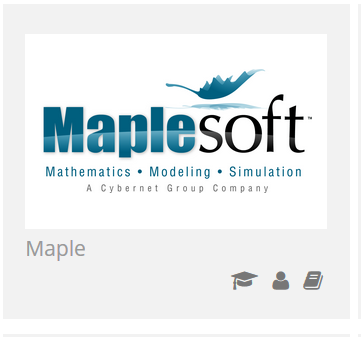 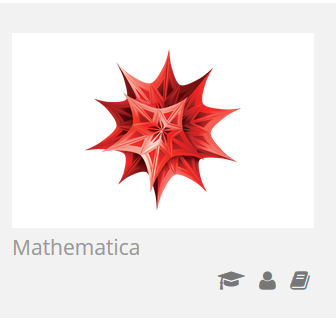 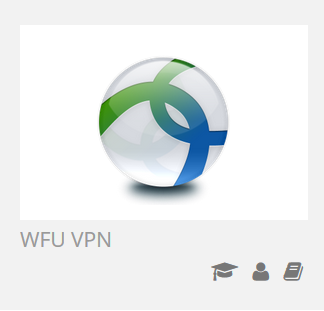 Installation straightforward; takes a while ..
Please contact me or yipcw@wfu.edu if you have trouble.
8/26/2019
PHY 711  Fall 2019 -- Lecture 1
13
Other possibilities –
     http://www.wolframalpha.com/
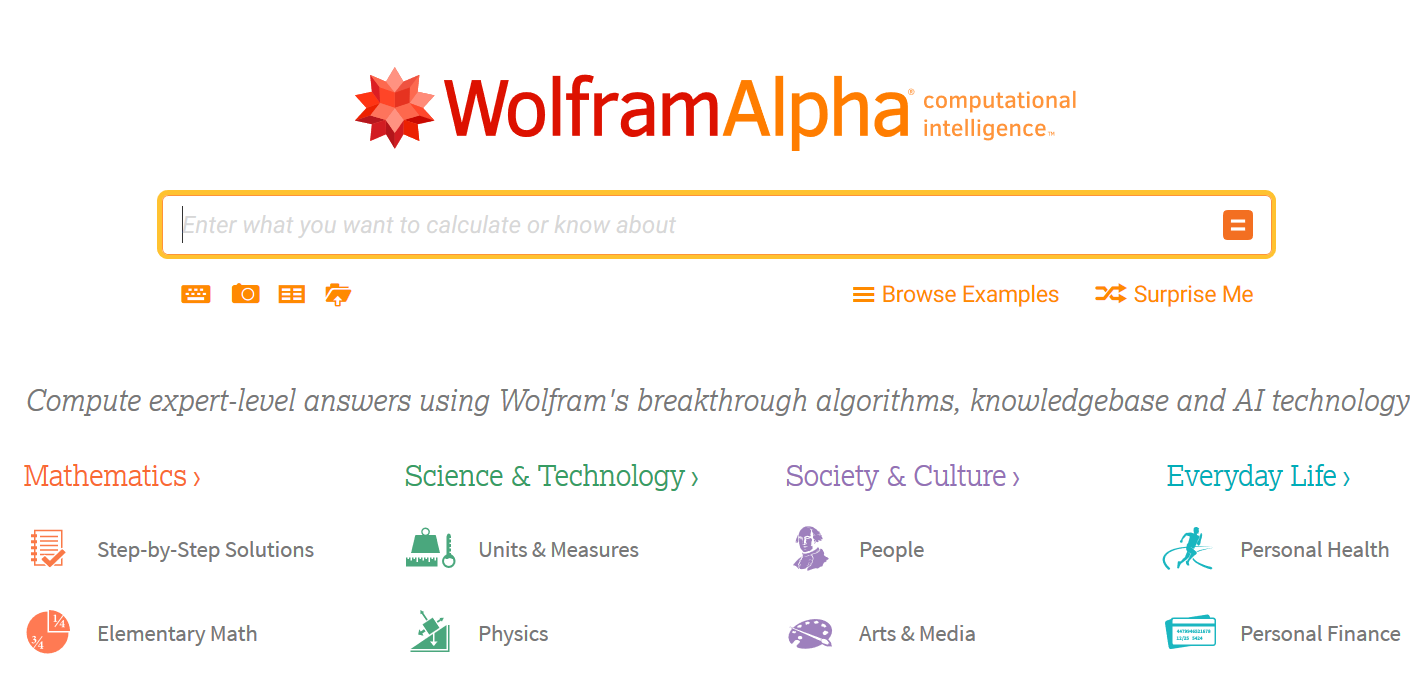 8/26/2019
PHY 711  Fall 2019 -- Lecture 1
14
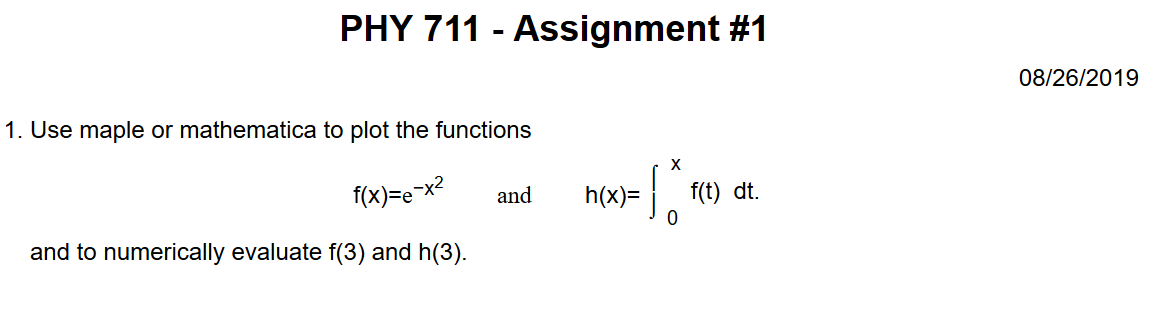 8/26/2019
PHY 711  Fall 2019 -- Lecture 1
15
Example Maple file: mapleexample.mw
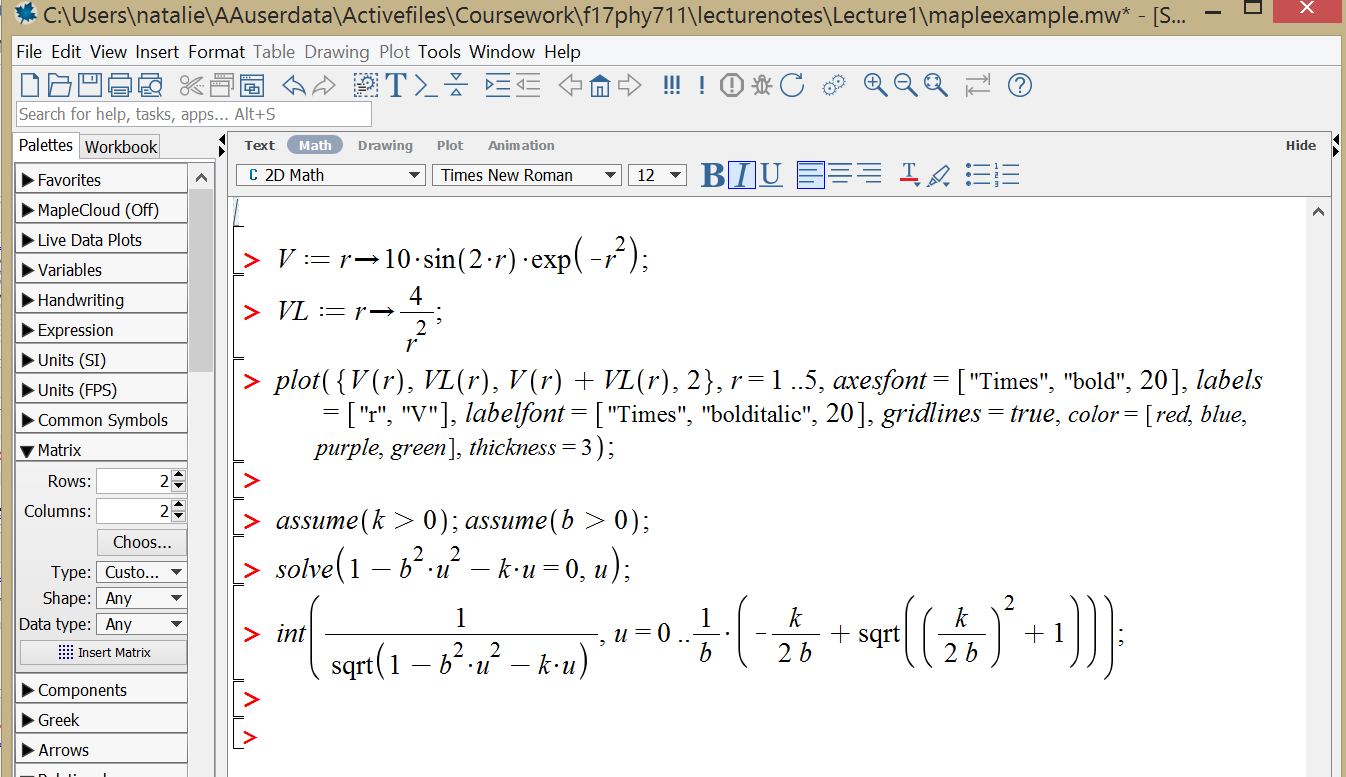 8/26/2019
PHY 711  Fall 2019 -- Lecture 1
16
Maple exercise – continued:
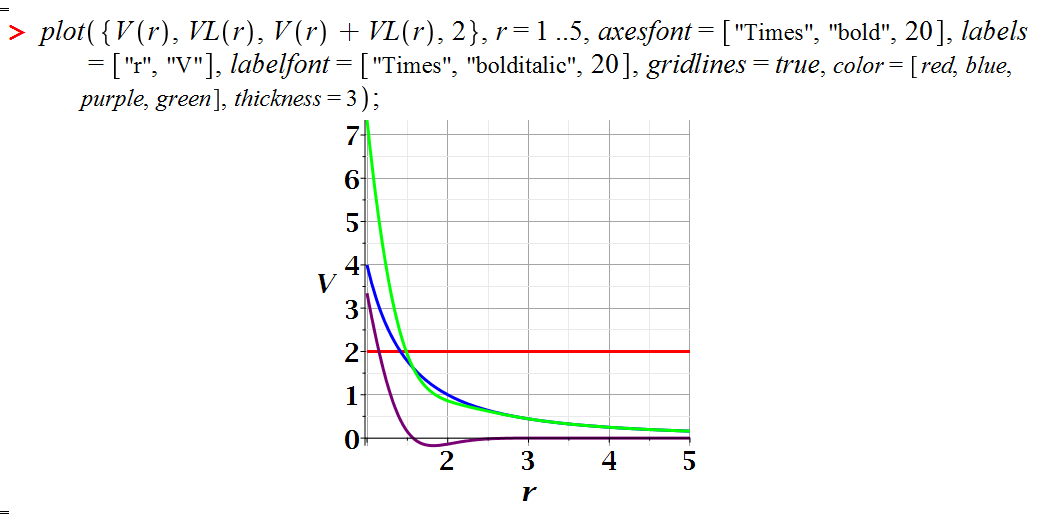 8/26/2019
PHY 711  Fall 2019 -- Lecture 1
17
Maple exercise – continued:
Solving an algebraic equation and evaluating an integral:
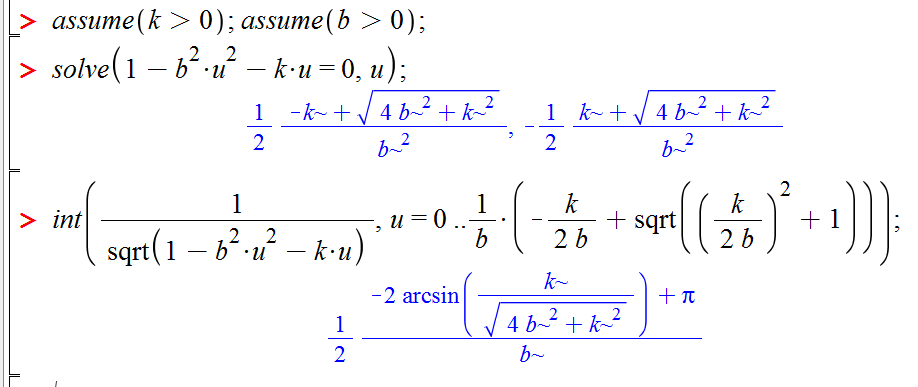 8/26/2019
PHY 711  Fall 2019 -- Lecture 1
18
Brief assessment exercise.
8/26/2019
PHY 711  Fall 2019 -- Lecture 1
19